oneM2M Technical Plenary #39 Intro
Xavier Piednoir
oneM2M Technical Plenary #39 (Malaga - Spain)
18.02.2019
Background
An action on International Digital Cooperation (InDiCo) with a view to create or strengthen links between Europe and a number of partners on the topic of ICT standardization. Running until end 2020.
To foster this international cooperation:
Work to involve players on the EU side 
Build trust and understanding between partners (at policy/regulatory level as well as technical level)
Support to the reduction of barriers to market access and the creation of a level playing field between the EU and partner countries
Promote the work done with partners and support further technical cooperation
Scope: Geographical & Technical
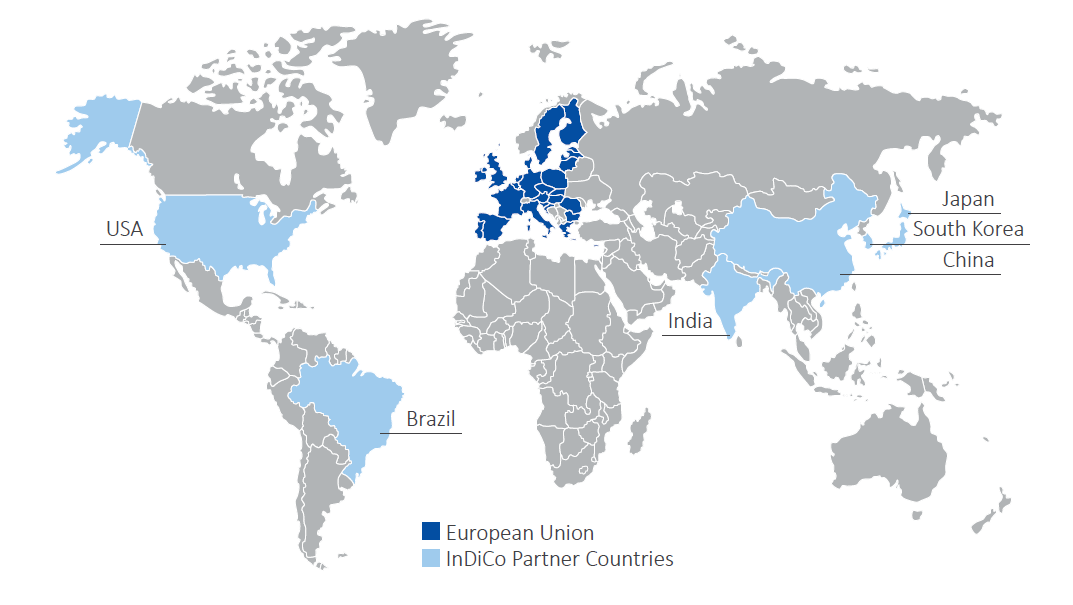 GEOGRAPHICAL SCOPE
Cloud
Distributed Ledger Technologies
Intelligent Transport Systems
TECHNOLOGICAL PRIORITIES
IoT
Cybersecurity
Big Data
Focus on IoT
A hot topic for everybody.
Spans across verticals, each with their cultures, practices
Brings a wealth of opportunities, and the challenges that come with them:
Heterogenous devices/systems
Potential large-scale fragmentation
Security
Consistency, Interoperability and Trust are key

InDiCo will work to support exchanges between EU and the partner countries with a view to create harmonised views and approaches towares these goals
Support to oneM2M
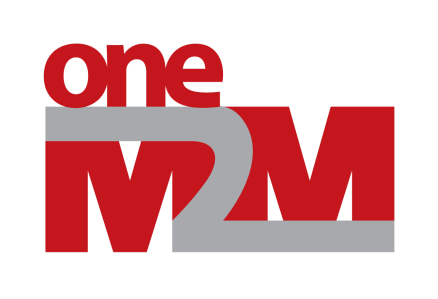 Global partnership among SDOs and Industry Associations/Fora
Successful collaboration between partners 
Where the InDiCo project will provide support:
Technical Activities in Europe (e.g. TP meetings)
Promotion of oneM2M work and standards in the project's geographical scope
In collaboration with oneM2M partners (India in the pipe, others to be discussed)
Creation of oneM2M awareness in Brazil at various levels
Example of India (currently with EU-India project, next with InDiCo):
Tutorials, Developer Days and Hackathons for students and startups with TSDSI. Collaboration with C-DOT.
Workshops connecting industry and policy makers, advocating standards-based approaches for Smart Cities
Action to be further shaped based on exchanges with partners + oneM2M leadership
Thank You! Contact: indico@etsi.org